creation
Garden of Eden
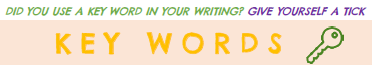 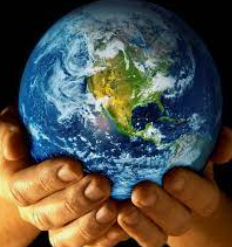 Topic Overview

In this unit you are given the opportunity to learn about creation stories and beliefs in different religions. 
You are given the opportunity to reflect on you own beliefs about how the world began, and how people fail and try to look after the world.
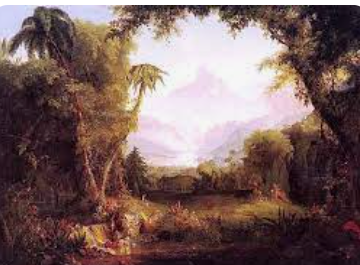 Lord Brahma
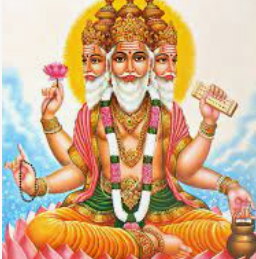